SolvingMulti-Step Equations
Multi-Step Equations may require you to:
Use the Distributive Property to simplify the equation, if necessary.
Resolve Fractional Coefficients, if necessary.

Combine Like Terms on one or both sides of the equation, if necessary.

If the variables are on both sides of the equation, Isolate the Variable to only one side by moving the smaller variable.

Solve the Equation using LBOOS & Check your answer.
Multi-Step Equations – An Example
Step 1 - Use the Distributive Property
No. 1 – Multiply each coefficient and constant inside the parentheses by the number outside the parentheses and MAKE THE SANTA HAT.
+ 24
-8X
– 3.75X
No. 2 – Remember there is an “invisible multiplication dot” between the number and the parentheses.
No. 3 – Bring down all of the other terms.
Step 2 – Resolve Fractional Coefficients
No. 1 – Change any fractions to decimals if possible (especially if you have other decimals in the problem)
+ 24
-8
X
= 12
– 3.75X
-8
X
+ 24
+ .25X
No. 2 – Bring down all of the other terms.
Step 3 – Combine Like Terms
No. 1 – Combine only the terms on each side of the equation with the same variable bases AND the same exponents.  What is: -8X + .25X?
+ 24
-8
X
= 12 – 3.75X
+.25X
= 12 – 3.75X
-7.75
X
+ 24
No. 2 – Bring down all of the other terms.
Step 4 – Isolate Variables to One Side
No. 1 – Isolate the variable to one side of the equation by moving the smaller one to the opposite side by performing the opposite of the operation that is shown.
No. 2 – Whatever you do to one side, you must do to the other.
X
+ 24
= 12 – 3.75X
-7.75
+ 7.75X
+ 7.75X
= 12
+ 4X
24
0
No. 3 – Now simplify the Equation and bring down all other terms.
Step 5 – Solve using LBOOS & Check Answer
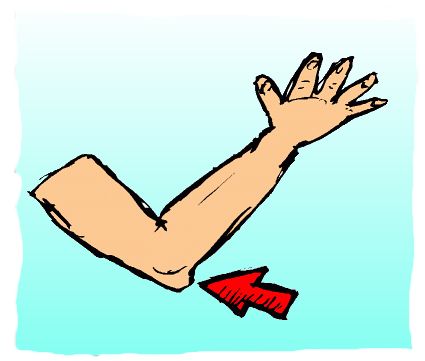 Right Hand Side
Left Hand Side
L
Larry
Draw the Line between the LHS and the RHS.
B
Brought an
Box the Variable (1-Step) & everything connected to it (2-Step).
O
Ornery
Do the Opposite Operation.
O
Owl to
What is done to one side, do to the Other.
S
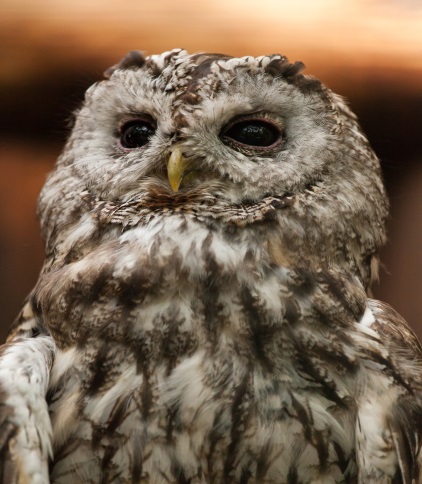 School
Solve the equation.
Step 5 – Solve using LBOOS & Check Answer
No. 2 – BOX in the variable and the coefficient & sign connected with it.
Solution Step 1
No. 1 – Draw the LINE down to separate the left hand side (LHS) from the right hand side (RHS).
24 =  12 + 4X
No. 4 – Perform the same operation on the OTHER side that was done on the RHS to maintain balance.
- 12
- 12
No. 3 – Remove or cancel the number on the RHS by performing the opposite of the operation that is shown in the original equation.
0
12
=
4X
No. 5 – Bring down what’s in the box, the = sign and the LHS number.
12 = 4X
is the answer from the 1st solution step.
Step 5 – Solve using LBOOS & Check Answer
Solution Step 2
No. 2 – BOX in the variable.
No. 1 – Draw the LINE down to separate the left hand side (LHS) from the right hand side (RHS).
12 = 4 X
No. 3 – Cancel or get rid of the coefficient on the RHS by performing the opposite of the operation that is shown in the original equation.
No. 4 – Perform the same operation on the OTHER side that was done on the RHS to maintain balance.
4
4
1
3
=
X
No. 5 – Bring down what’s in the box, the = sign and SOLVE the equation.
X = 3 
is the answer from the 2nd solution step.  Now you check it in the original Equation!
Step 5 – Solve using LBOOS & Check Answer
Plug or substitute X = 3 into the original equation to check it!
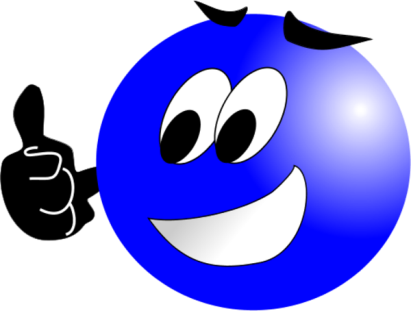 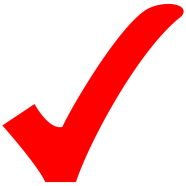 .75  = .75
It checks!  Yay!
YOUR TURN Solve the following & check each of your answers:
No. 1
-3X + 25 + 9.5X = 3X + .5X + 40
______________________________________________________________________________
No. 2
-½(X + 15) + 2.5X - 12 = 3.7 + 4½ X + 24
Teacher Answer KEY
No. 1
X = 5
______________________________________________________________________________
No. 2
X = -18.88